Graduate and Professional Education: An Ever-Changing Environment
An Inside Higher Ed webcast
Wednesday November 14
2 p.m. Eastern
Presenters
Scott Jaschik, editor, Inside Higher Ed, scott.jaschik@insidehighered.com
Doug Lederman, editor, Inside Higher Ed, doug.lederman@insidehighered.com
Application Pressures
--Council of Graduate Schools
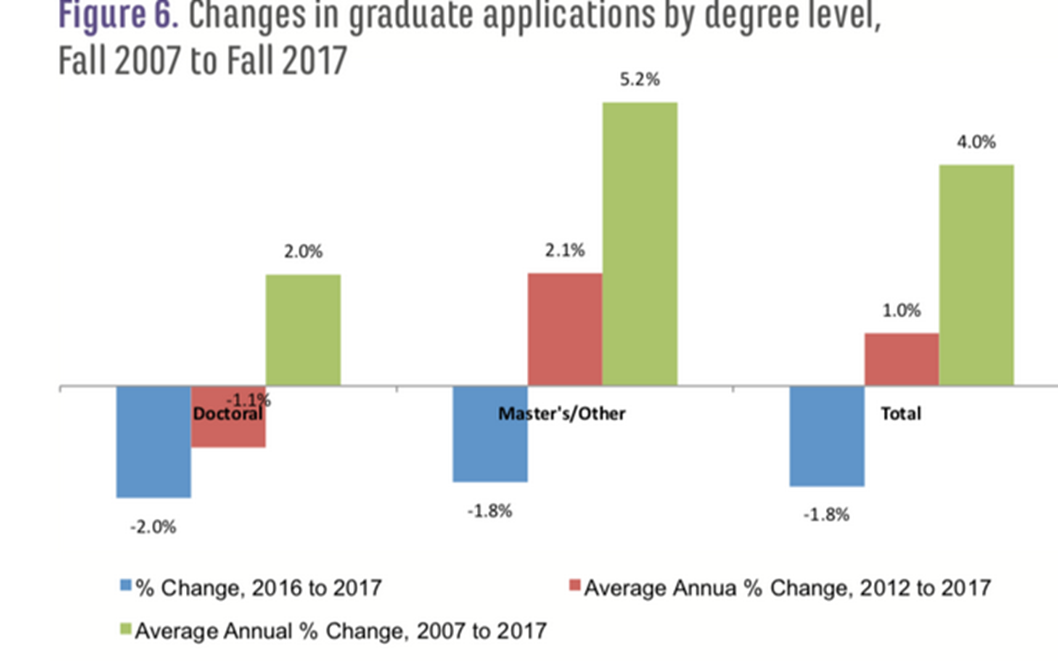 International Pressures
Open Doors: % Change in Graduate Enrollments, Top 5 Countries of Origin, 2016/17-2017/18
Diversity Pressures: The Harvard Case and Its Potential Impact
Withering Humanities Jobs
Ph.D. Training Mismatch
Percentage of MLA Jobs Seeking Alt-Ac Skills
The Impact of Female Peers
The Trade-Off Myth on Graduate Training
Falling M.B.A. Applications
Push to Reform STEM Graduate Education
Curriculum
Careers
Data
Online in New Formats
Continued growth of micromasters
Penn’s Coursera master’s
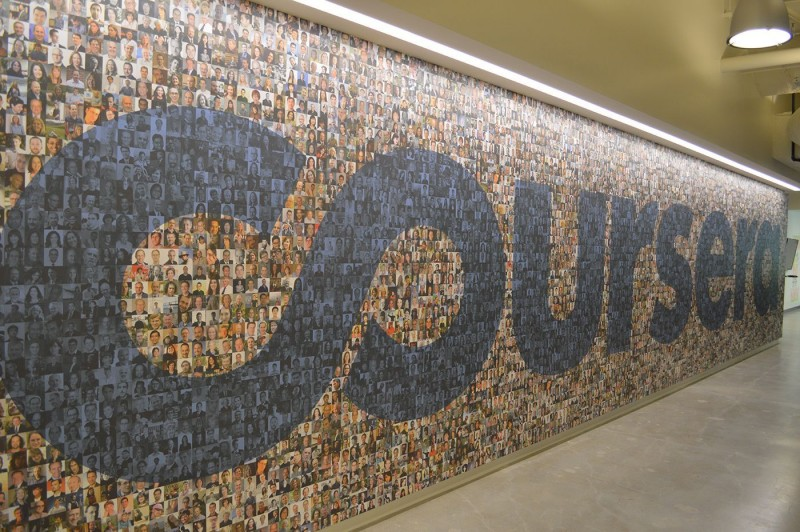 What Do Women Want …in a Professional School?
Stanford’s Shift on M.B.A. Aid
The Temple Rankings Scandal
Law School Ups and Downs
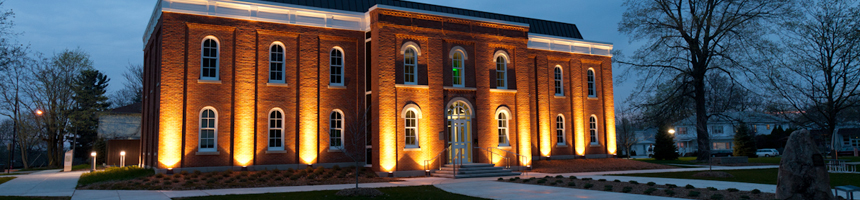 Can Med School Be Free?
Q&A
Your questions
Suggestions for future coverage
With Thanks….
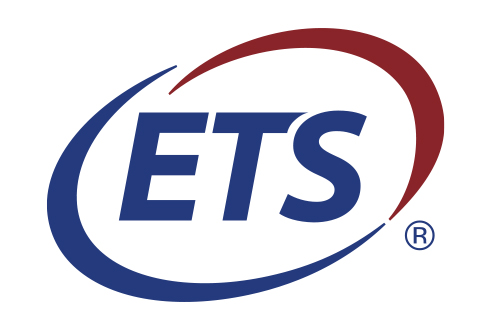